DOA BELAJAR
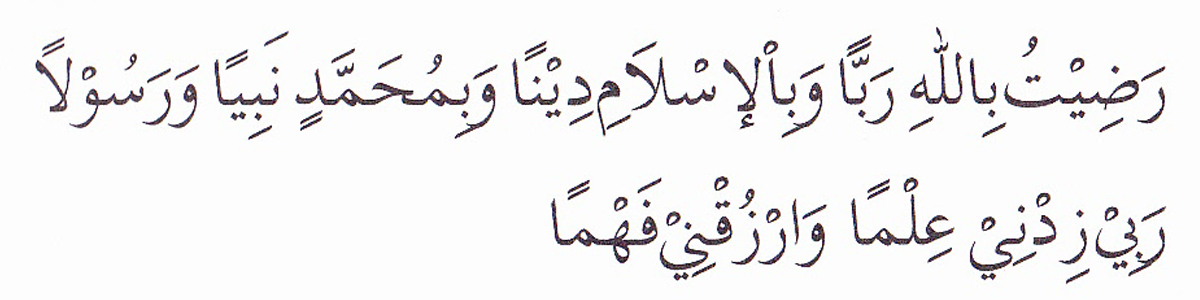 “Kami ridho Allah SWT sebagai Tuhanku, Islam sebagai agamaku, dan Nabi Muhammad sebagai Nabi dan Rasul, Ya Allah, tambahkanlah kepadaku ilmu dan berikanlah aku kefahaman”
Menyusun Langkah Pengumpulan Data dan Analisis Data pada Studi Kasus
Esitra Herfanda, M.Keb
Metodologi Penelitian 



Program Studi Kebidanan Jenjang Diploma III
Fakultas Ilmu Kesehatan Universitas ‘Aisyiyah Yogyakarta
2021
TUJUAN PEMBELAJARAN/ LO/ CAPAIAN PEMBELAJARAN:
Mampu Memahami dan Menyusun Langkah Pengumpulan Data dan Analisis Data pada Studi Kasus
Bahan Kajian : 
Langkah Menyusun Pengumpulan Data pada CSR
Analisa data pada CSR
STUDI KASUS
Sebuah eksplorasi dari “suatu sistem yang terikat” atau “suatu kasus/beragam kasus” yang dari waktu ke waktu melalui pengumpulan data yang mendalam serta melibatkan berbagai sumber informasi yang “kaya” dalam suatu konteks.
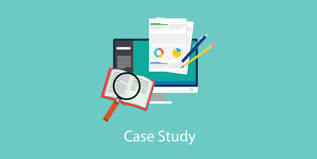 Creswell mengungkapkan bahwa apabila kita akan memilih studi untuk suatu kasus, dapat dipilih dari beberapa program studi atau sebuah program studi dengan menggunakan berbagai sumber informasi yang meliputi: observasi, wawancara, materi audio-visual, dokumentasi dan laporan. Konteks kasus dapat “mensituasikan” kasus di dalam settingnya yang terdiri dari setting fisik maupun setting sosial, sejarah atau setting ekonomi.
Pengumpulan data dalam studi kasus dapat diambil dari berbagai sumber informasi, karena studi kasus melibatkan pengumpulan data yang “kaya” untuk membangun gambaran yang mendalam dari suatu kasus.
Contoh CSR
ASUHAN KEBIDANAN PADA IBU HAMIL NORMAL TRIMESTER II DI PUSKESMAS SENTOLO I YOGYAKARTA
Dalam pengambilan studi kasus, peneliti menggnakan alat – alat berupa:1. Alat yang digunakan untk pengumpulan dataa. Format pengkajian asuhan kebidanan kehamilan (SOAP)b. Alat perekam dengan menggunakan handphonec. Buku tulisd. Alat tulise. Pedoman wawancara
Pedoman Wawancara
Tahapan dalam wawancara
Pengantar wawancara, pada umumnya merupakan tahap pembuka antar pewawancara dengan yang diwawancarai. Dalam tahap ini selain untuk tahap perkenalan juga disampaikan maksud serta tujuan dari wawancara, agar tidak menimbulkan kecurigaan bagi yang diwawancarai.
Inti wawancara, adalah merupakan tahapan wawancara yang sebenarnya. Bagi pewawancara tahapan ini merupakan tahapan untuk memperoleh data penelitian.
Penutup wawancara, merupakan tahapan untuk mengakhiri proses wawancara. Pada tahap ini umumnya digunakan untuk merangkum dan untuk melihat kembali hal-hal yang mungkin terlewat, untuk dapat ditanyakan kembali. Pada tahapan ini pula pewawancara mengucapkan terima kasih atas kerjasama responden.
Observasi langsung
Observasi partisipan dan non partisipan 
   (observer atau peneliti ikut ambil bagian 
   dalam situasi atau keadaan yang akan 
   diobservasinya. Sedangkan observasi non 
   partisipasi, yaitu observer atau peneliti 
   tidak ikut secara langsung dalam situasi 
   yang ditelitinya.
Alat observasi. Beberapa macam alat observasi yang dapat digunakan dalam situasi berbeda-beda yaitu:
anecdotalrecords (daftar riwayat kelakuan), 
catatan berkala, 
check list, 
rating scale, 
Perangkat fisik atau kultural yaitu peralatan teknologi, alat atau instrumen
Asmussen & Creswell menampilkan pengumpulan data melalui matriks sumber informasi untuk pembacanya. Matriks ini mengandung empat tipe data yaitu: wawancara, observasi, dokumen dan materi audio-visual. Penyampaian data melalui matriks ini ditujukan untuk melihat kedalaman dan banyaknya bentuk dari pengumpulan data, sehingga menunjukkan kekompleksan dari kasus tersebut.  Penggunaan suatu matriks akan bermanfaat apabila diterapkan dalam suatu studi kasus yang kaya informasi. Creswell mengungkapkan bahwa wawancara dan observasi merupakan alat pengumpul data yang banyak digunakan oleh berbagai penelitian. Hal ini menunjukkan bahwa kedua alat itu merupakan pusat dari semua proses dalam menarik data.
Analisis Data pada Studi Kasus
Menganalisis data studi kasus adalah suatu hal yang sulit karena strategi dan tekniknya belum teridentifikasikan secara baik. Tetapi setiap penelitian hendaknya dimulai dengan strategi analisis yang umum yang mengandung prioritas tentang apa yang akan dianalisis.
Analisis data pada studi kasus ini dilakukan secara deskriptif yang menggunakan tujuh langkah varney dan akan didokumentasikan dengan SOAP yaitu meliputi pengkajian data subjektif dan objektif, menetukan diagnosis dari hasil pengkajian data sehingga dapat melakukan penatalaksanaaan sesuai dengan masalah yang ditemukan.
	.
Dalam menganalisa penelitian melakukan beberapa tahapan – tahapan yang perlu dilakukan diantaranya adalah :
Reduksi Data
    Dalam tahap reduksi data peneliti mulai mengumpulkan  
    data. Data tersebut berupa materi asuhan yang 
    diberikan, meliputi pengertian,penyebab, tanda dan 
    gejala komplikasi, dan evaluasi yang diberikan kepada 
    ibu hamil.(contoh CSR pada Ibu Hamil)
Penyajian Data
    Penyajian data disajikan berupa uraian atau laporan 
    dengan hasil penelitian.
Penarikan Kesimpulan
    Penarikan kesimpulan merupakan tahap akhir dalam 
    proses penyusunan sebuah penarikan makna dari data 
    yang telah diperoleh. Data awal yang diperoleh (data 
    mentah) diolah sehingga menjadi sebuah kategori data. 
    Dimana dalam tahap ini garis besar permasalahan akan  
    terlihat dan langsung diberikan solusinya
Jenis Penelitian Studi Kasus
Penelitian studi kasus mendalam
Penelitian studi kasus intrumental
Penelitian studi kasus jamak
DOA SESUDAH BELAJAR
بِسْمِ اللَّهِ الرَّحْمَنِ الرَّحِيمِ

اَللَّهُمَّ أَرِنَا الْحَقَّ حَقًّا وَارْزُقْنَا اتِّـبَاعَه ُ وَأَرِنَا الْبَاطِلَ بَاطِلاً وَارْزُقْنَا اجْتِنَابَهُ


Ya Alloh Tunjukkanlah kepada kami kebenaran sehinggga kami dapat mengikutinya Dan tunjukkanlah kepada kami kejelekan sehingga kami dapat menjauhinya
TERIMAKASIH